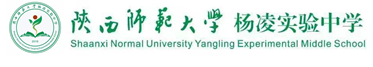 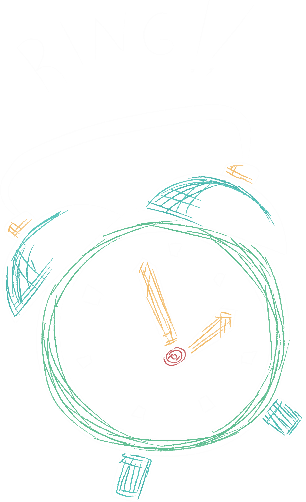 §3.2      等比数列的前n项和
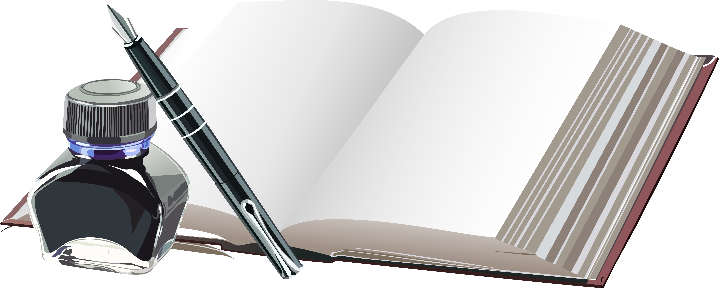 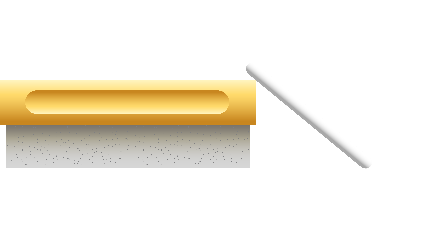 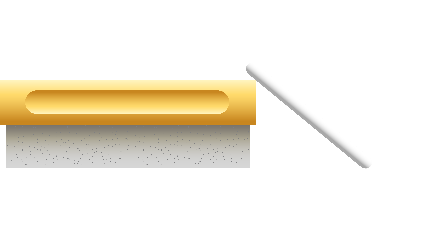 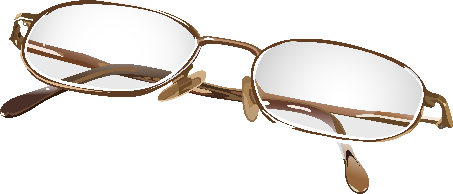 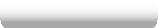 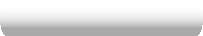 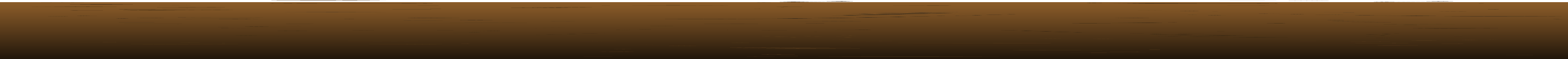 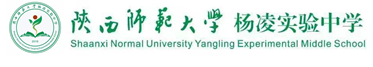 新课导入
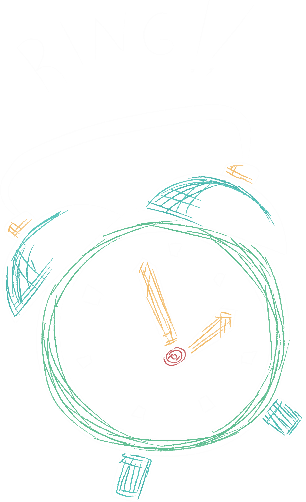 棋盘故事
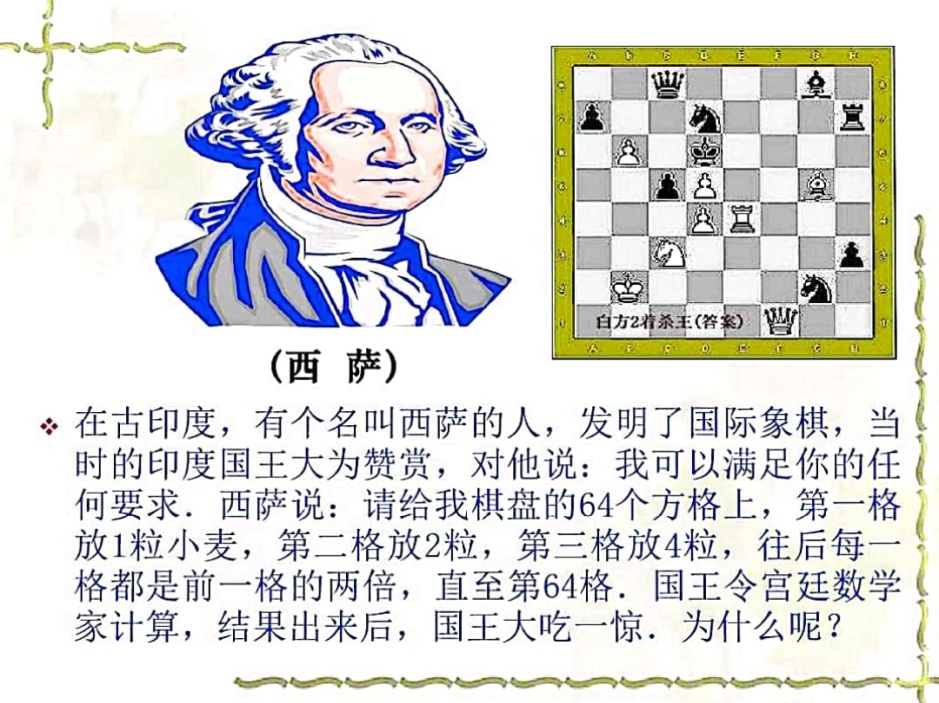 在古印度，有个名叫西萨的人，发明了国际象棋，当时的印度国王大为赞赏，对他说：我可以满足你的任何要求．西萨说：请给我棋盘的64个方格上，第一格放1粒小麦，第二格放2粒，第三格放4粒，往后每一格都是前一格的两倍，直至第64格．国王觉得，这个要求太低了，欣然答应。第二天，管理粮仓的大臣向国王报告了一个数字，国王大吃一惊，因为计算结果是当时小麦一年产量的很多倍。
想一想：当时的管粮大臣是算的结果到底是多少呢？你能否帮着算下一共有多少粒小麦？
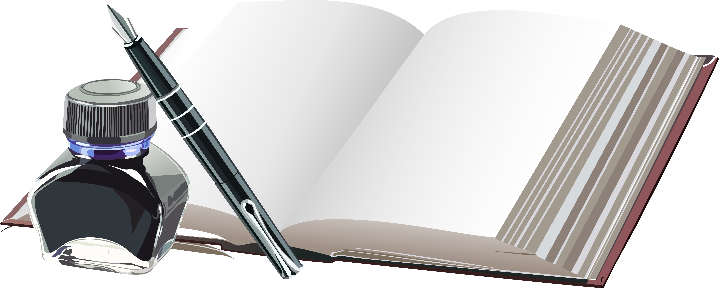 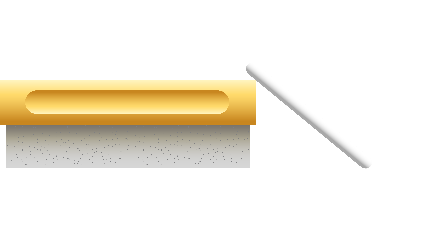 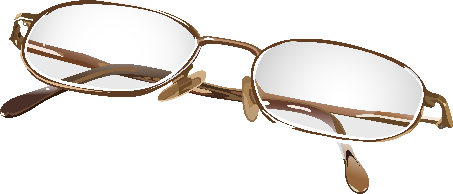 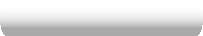 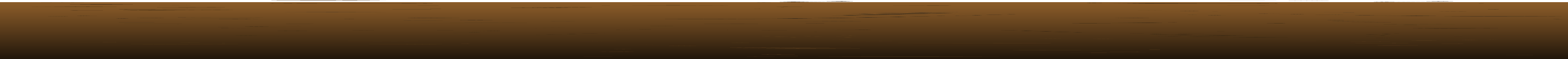 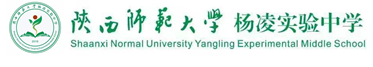 新知探究
思考：对于等比数列    ，公比为 q，如何去求它的前 n 项和   ?
推导：
   当     时， 
   当     时， 
   两边同乘
       (1)-(2) 得：
   即
错位相减法
步骤：

书写     ；

同乘公比；

错位相减。
注意：这里涉及                        
五个基本量，灵活选取公式。
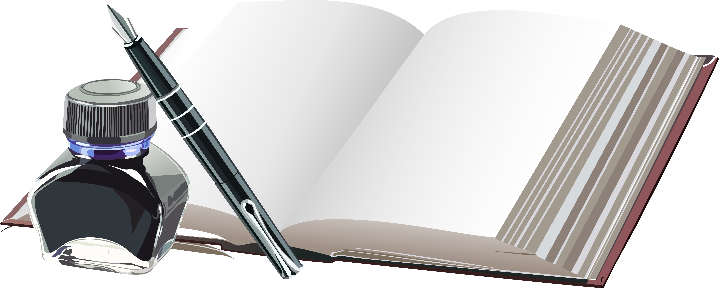 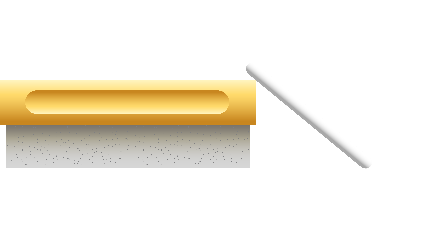 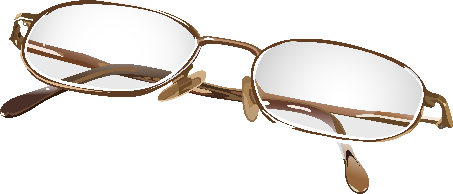 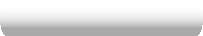 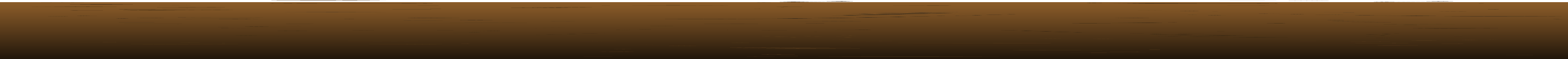 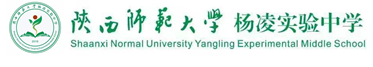 学以致用
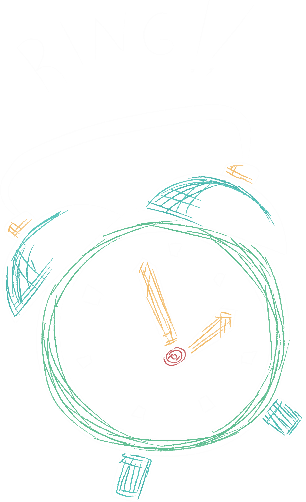 例1： 在等比数列         中，设       为它的前 n 项和，则
          1）                          求
          2）求等比数列                     前10项的和。
知三求二
变式训练：                                                     求公比
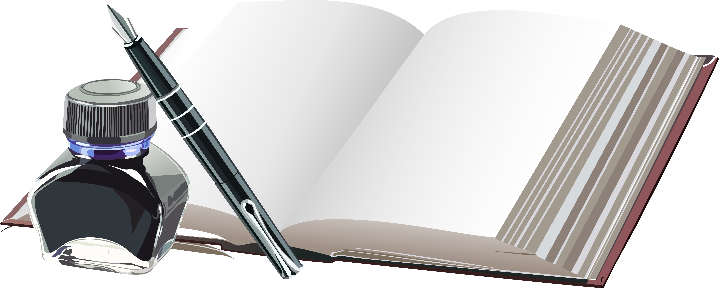 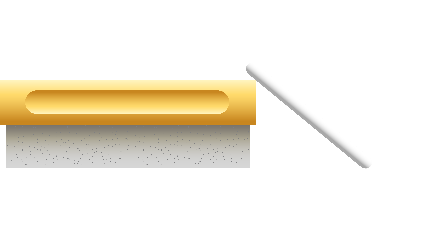 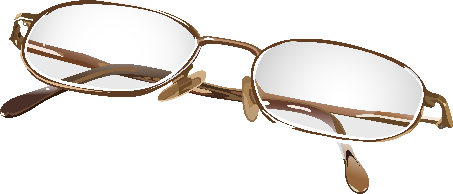 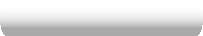 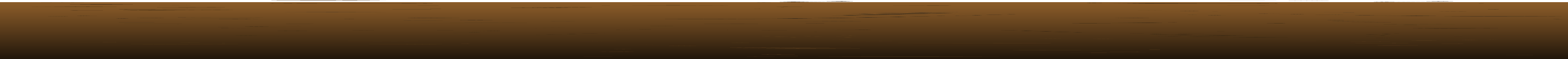 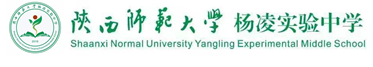 学以致用
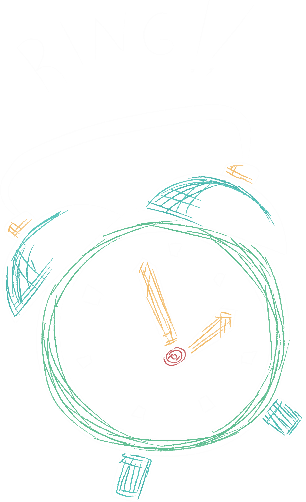 例2：设等比数列         的前n 项和为      ，已知                                 求数列         的通项公式。
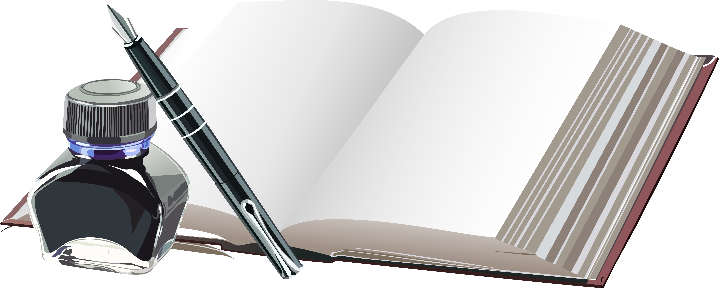 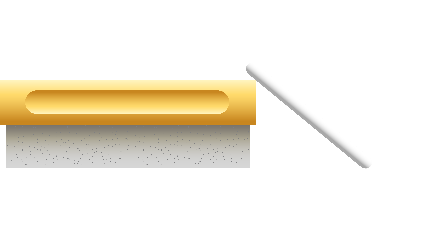 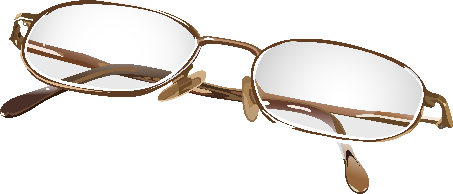 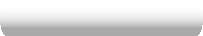 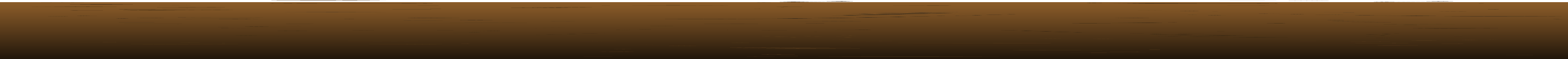 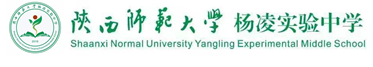 学以致用
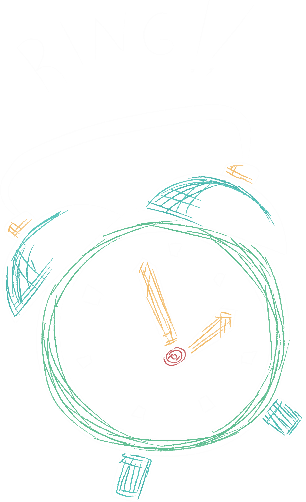 变式训练：已知等比数列         中，                               求      。
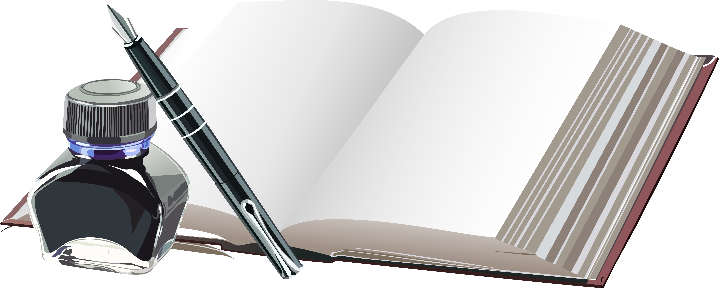 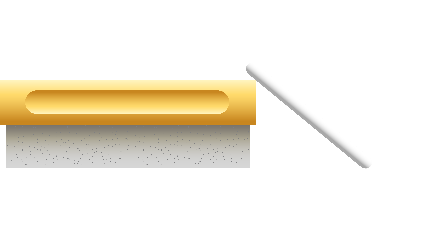 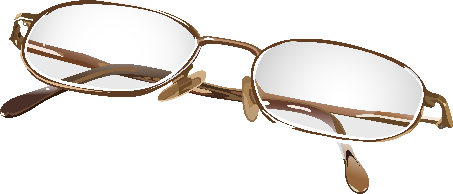 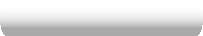 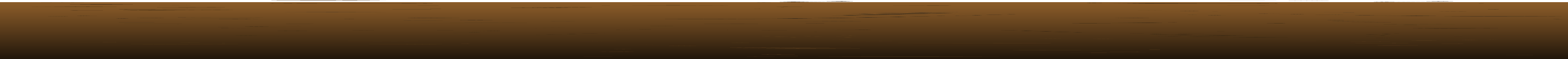 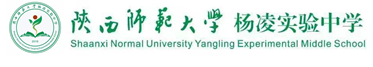 学以致用
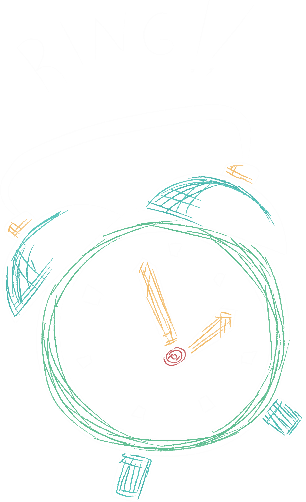 例3：求等比数列                                               的前n项和。
变式训练：求数列                                        的前n项和。
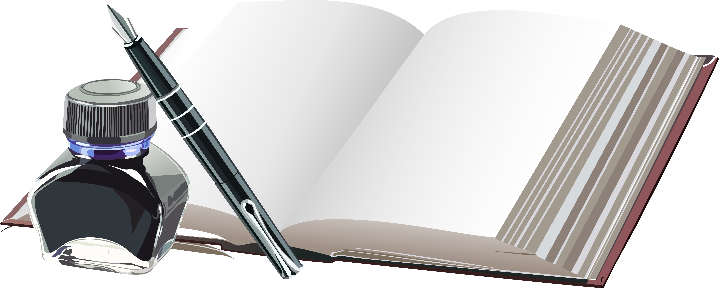 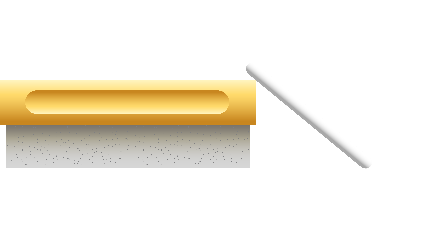 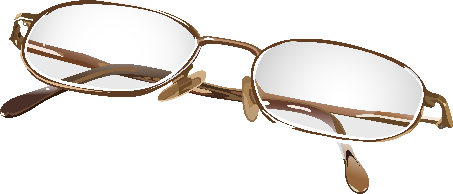 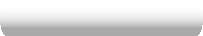 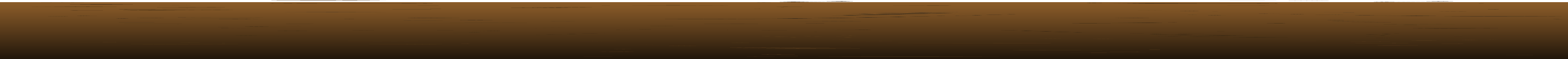 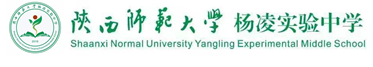 课堂小结：
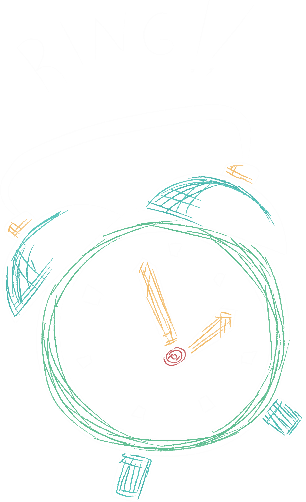 (1) 等比数列的前n项和公式
(2) 利用错位相减法推导等比数列前n项和
学完了这节课，国王要付的麦粒数你会算了吗？
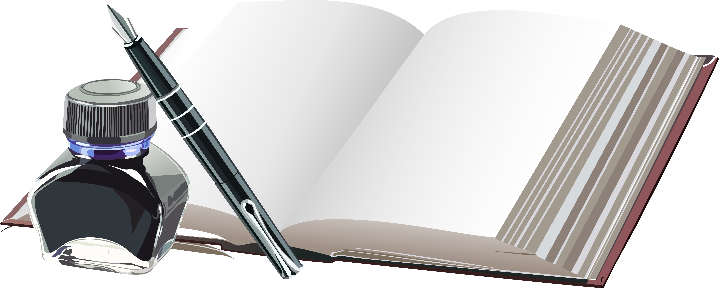 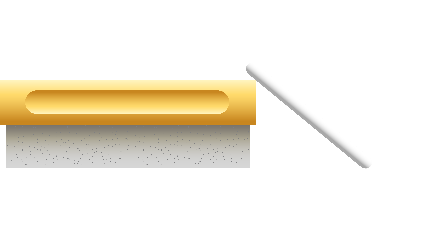 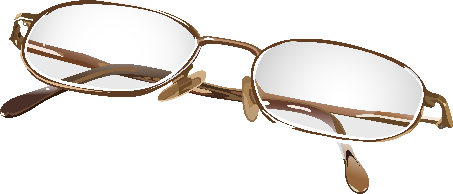 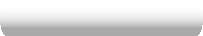 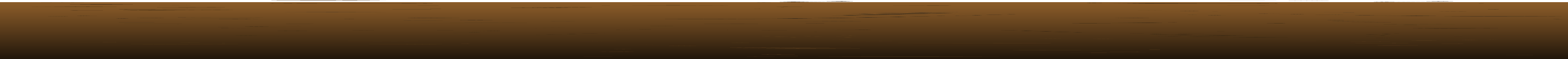 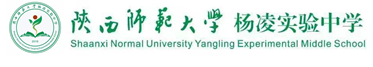 练习巩固：
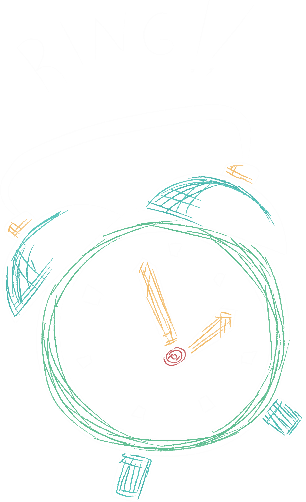 1. 已知等比数列         的通项公式为                     其前n项和为       。
     (1) 求
     (2) 求数列        中第4项至第10项的和。
2. 已知         为等比数列，且                                                         求数列的前n项和。
3. 计算
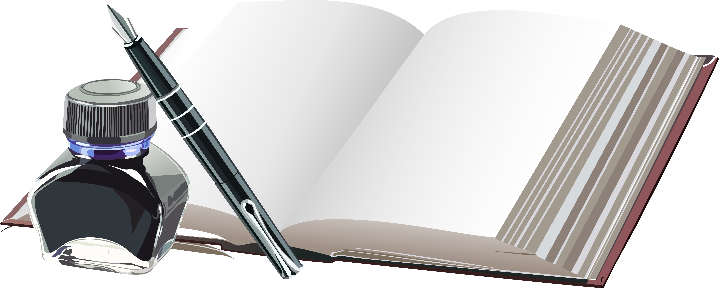 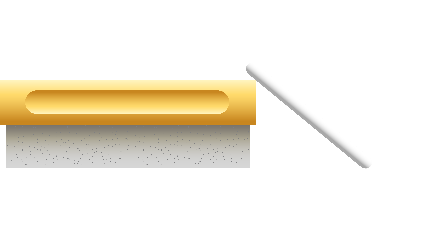 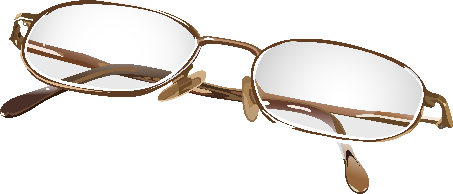 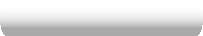 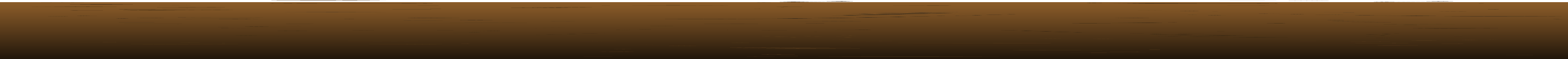